Lĩnh vực phát triển nhận thức.Khám phá xã hội Chủ đề: Thực Vật Tết và mùa xuânĐề tài: Một số món ăn đặc trưng ngày TếtLứa tuổi: 5-6 tuổi  Giao viên : Nguyễn Thị Trang Lớp LÁ 1.
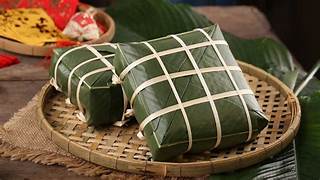 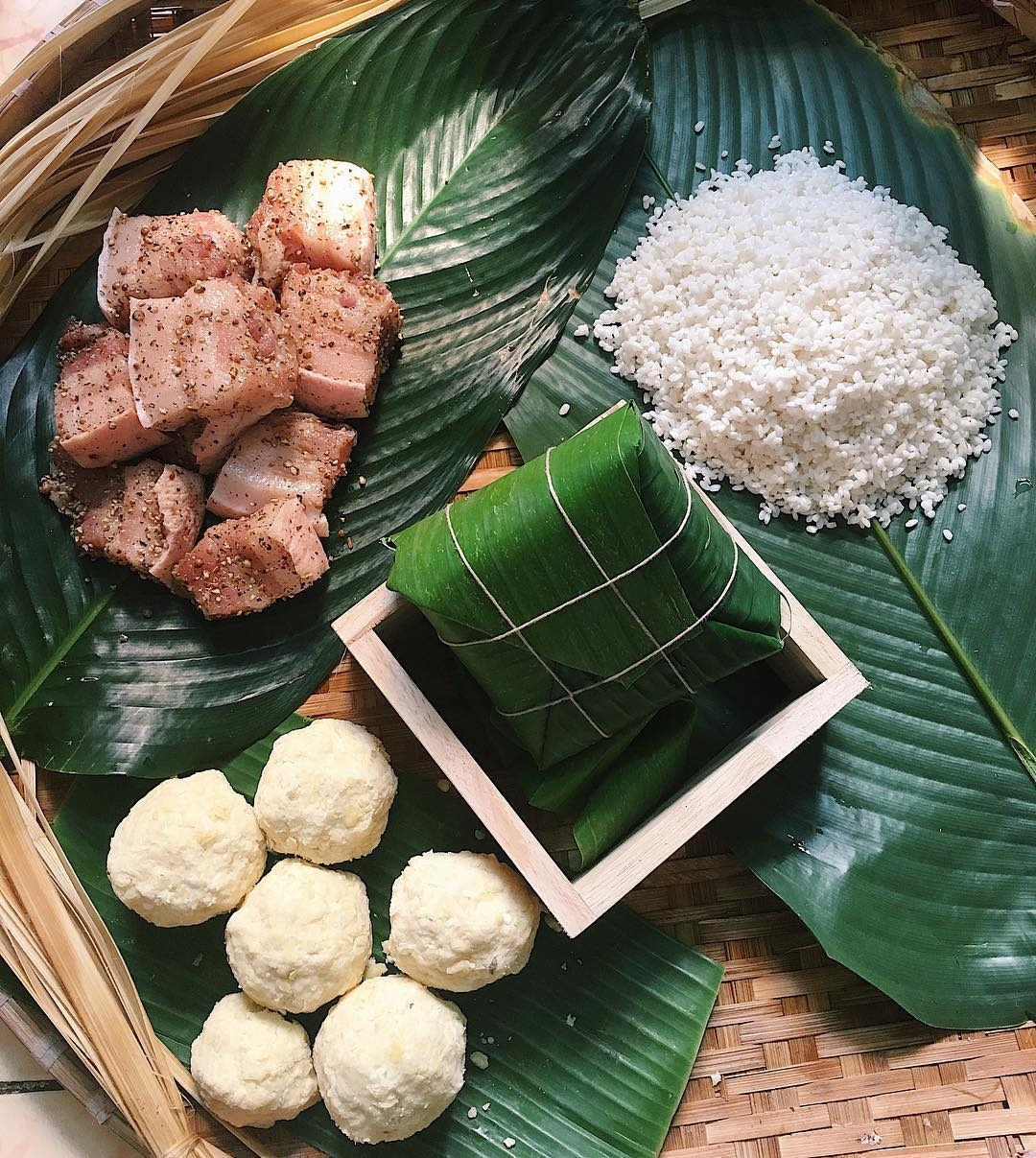 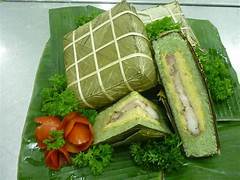 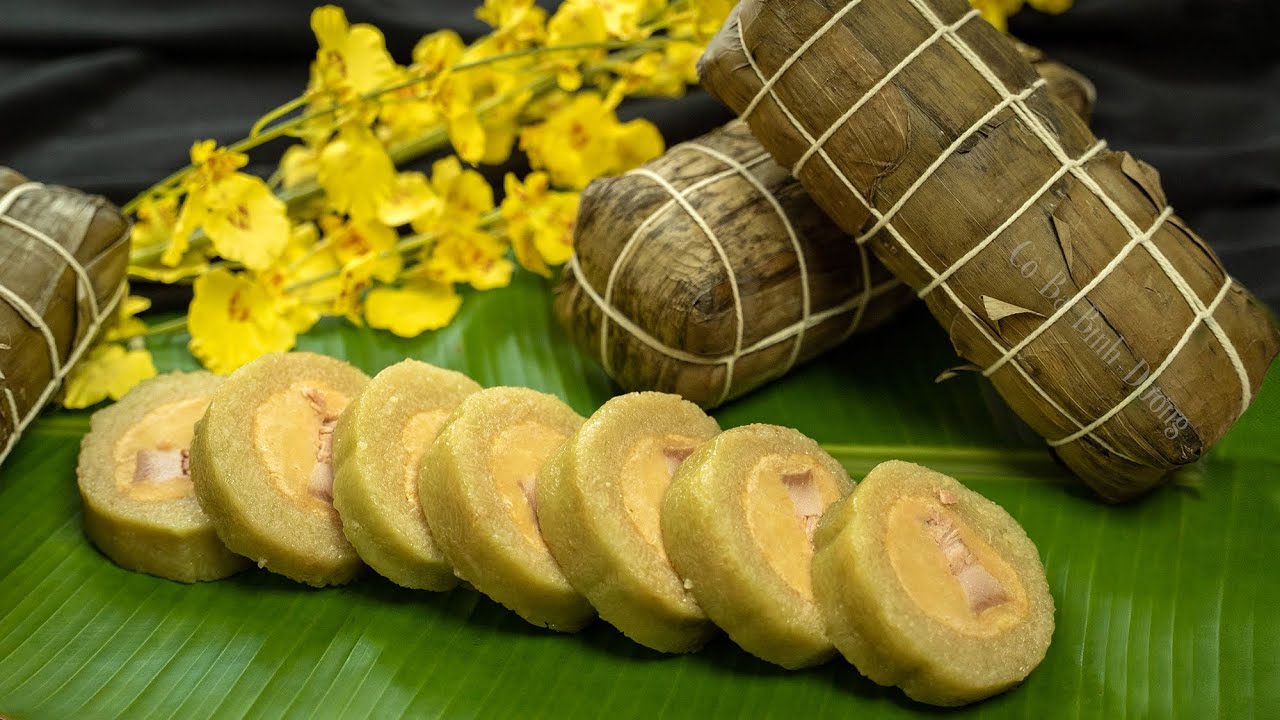 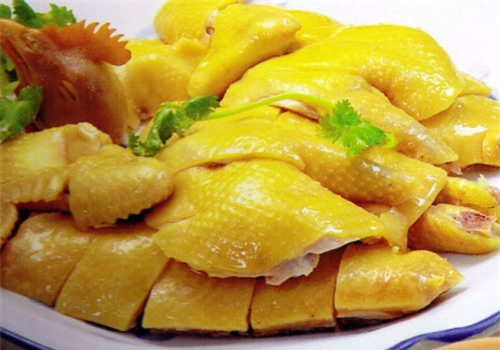 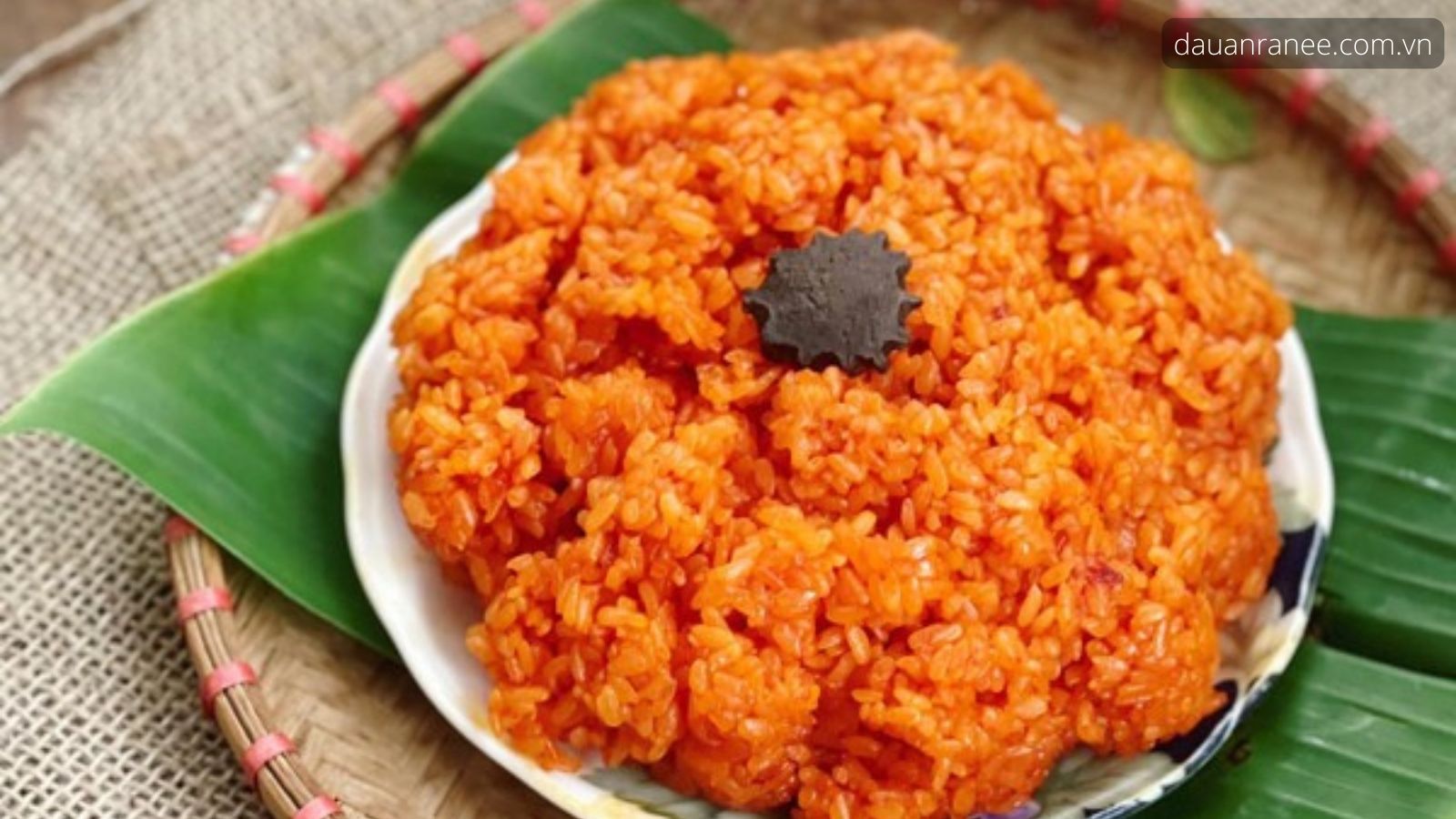 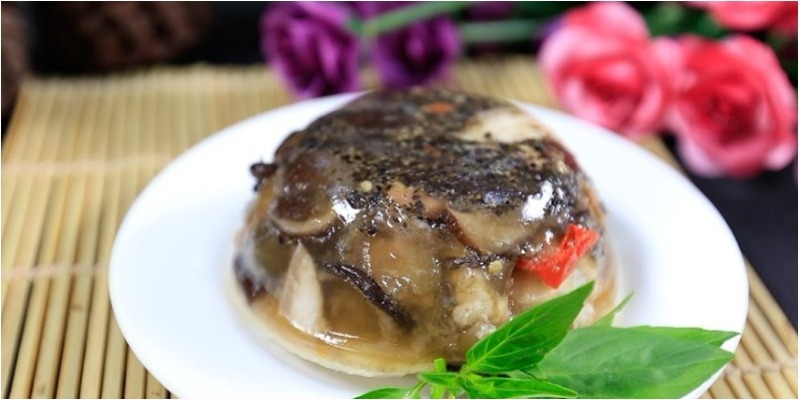 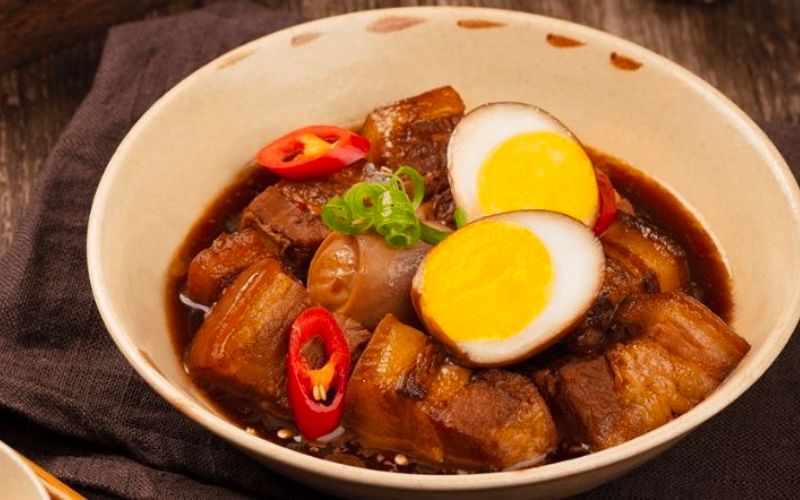 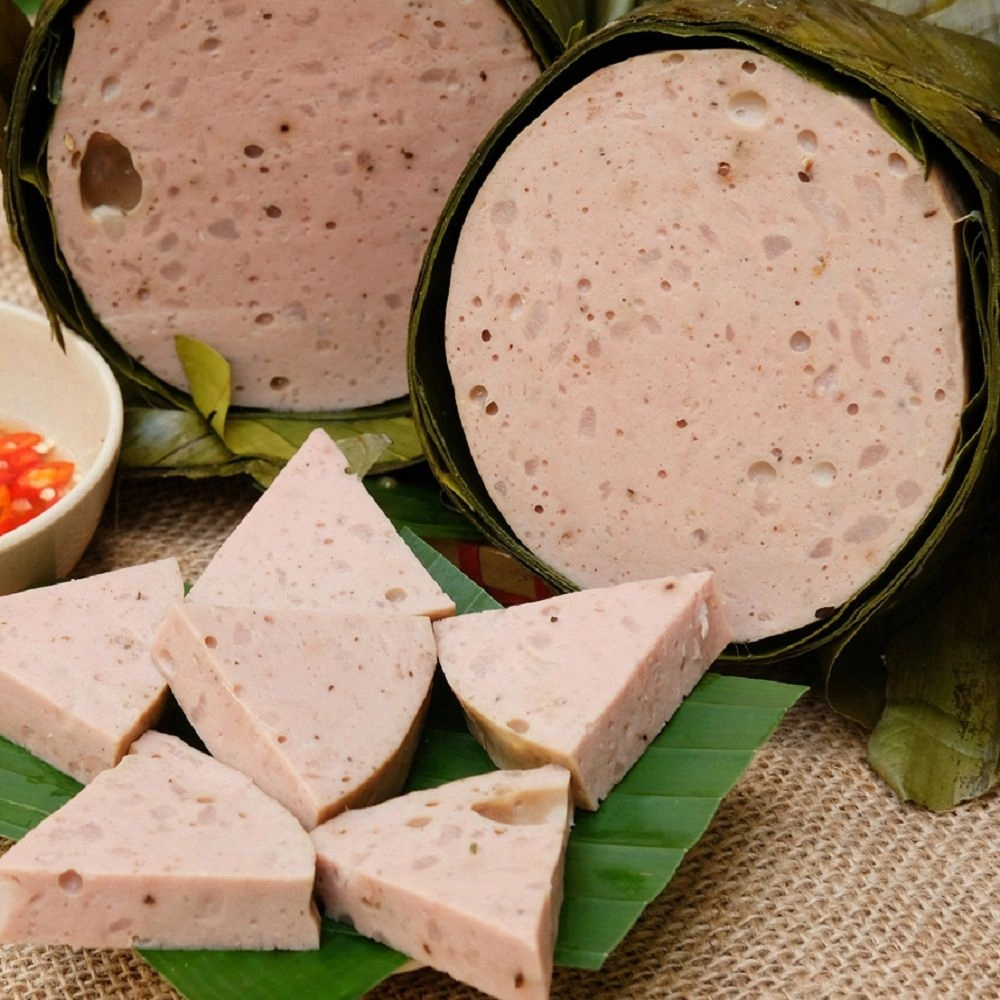 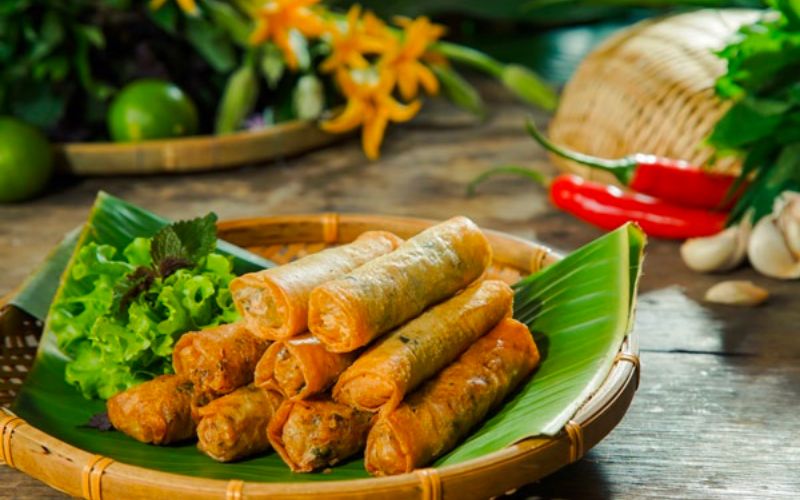 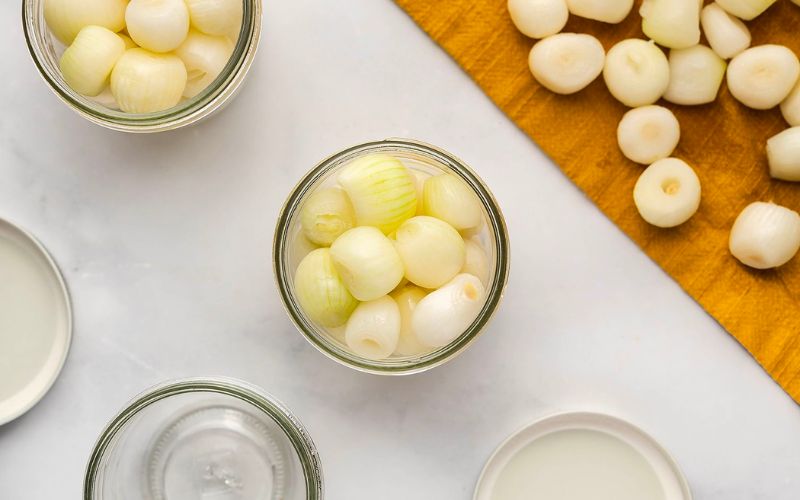 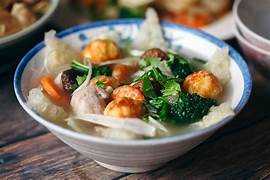 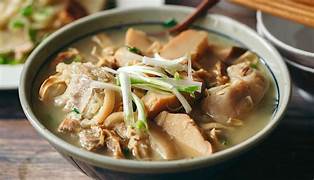 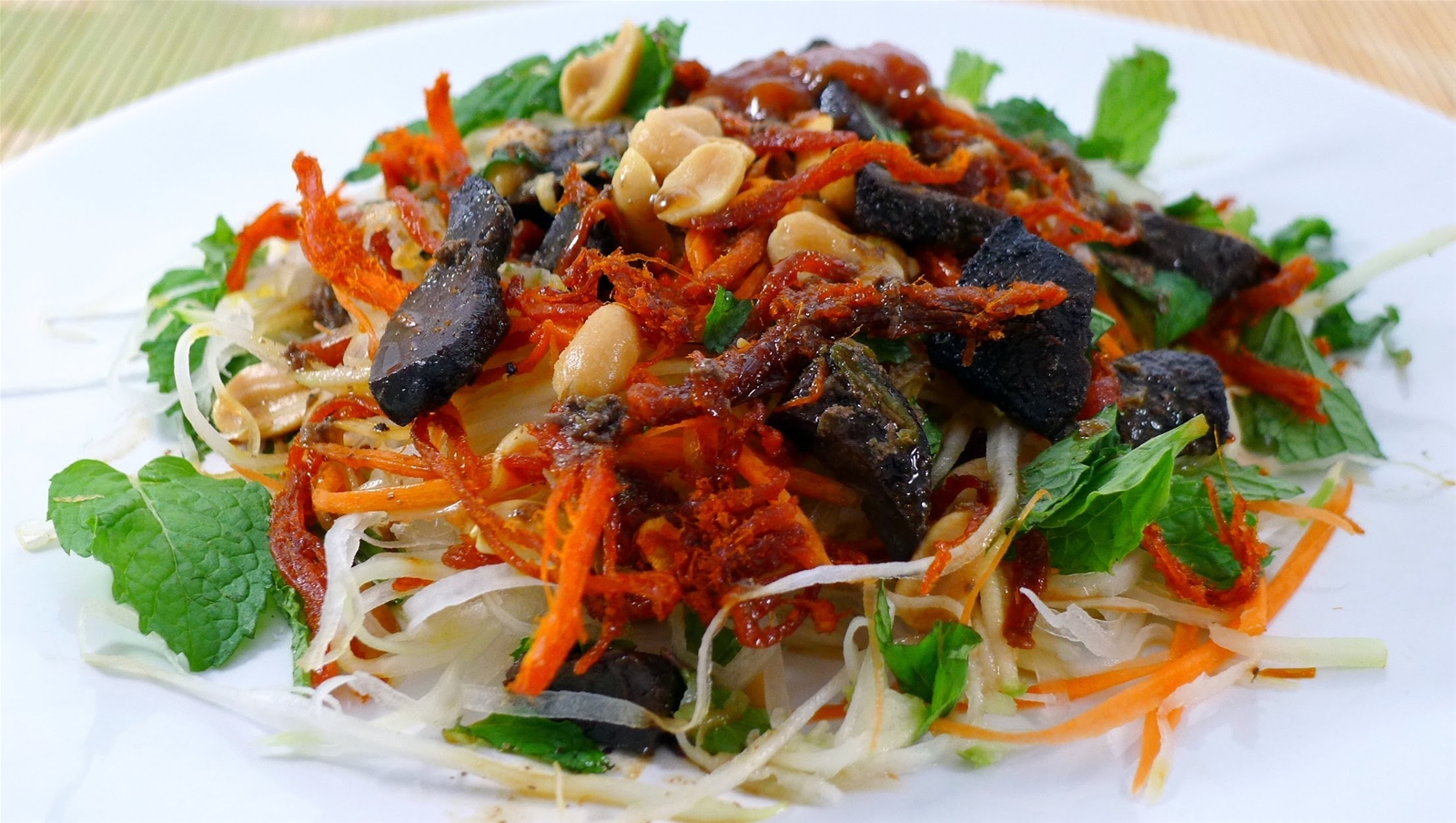 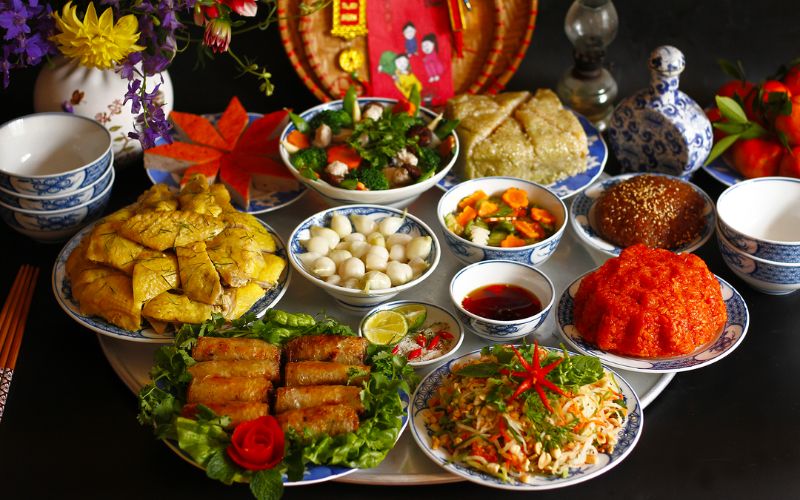 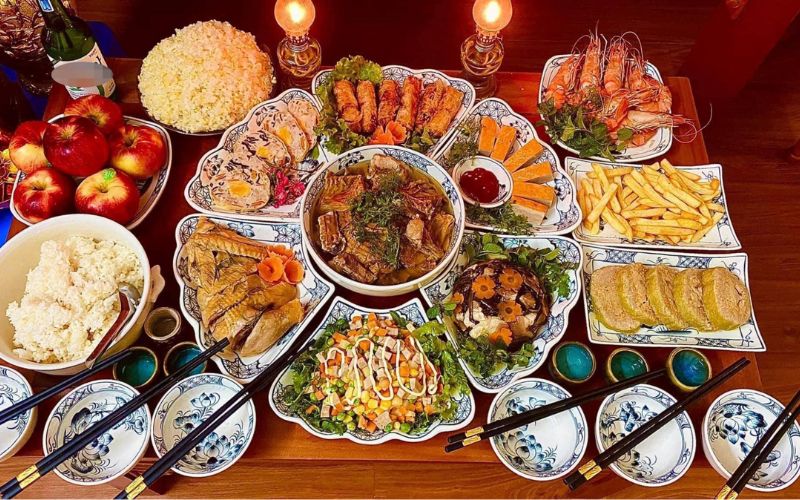